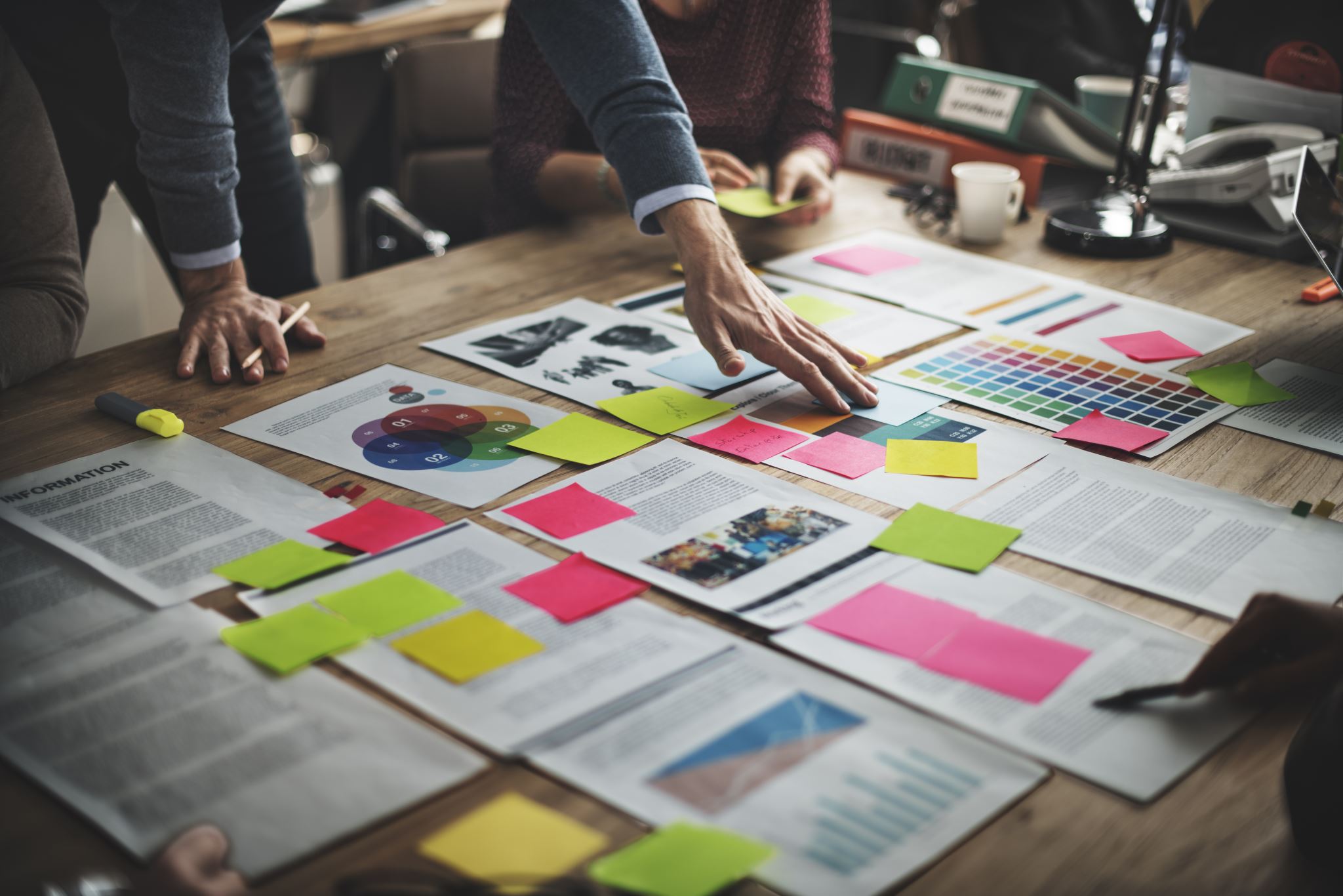 MARKETING AND MARKETING PLAN FOR SMALL BUSINESSES
BENT YEAR ONE – INTRODUCTION TO ENTREPRENEURSHIP 
BY;      DEBORAH DIANA AGABA
DEPARTMENT OF ENTREPRENEURSHIP AND INNOVATION
INTRODUCTION
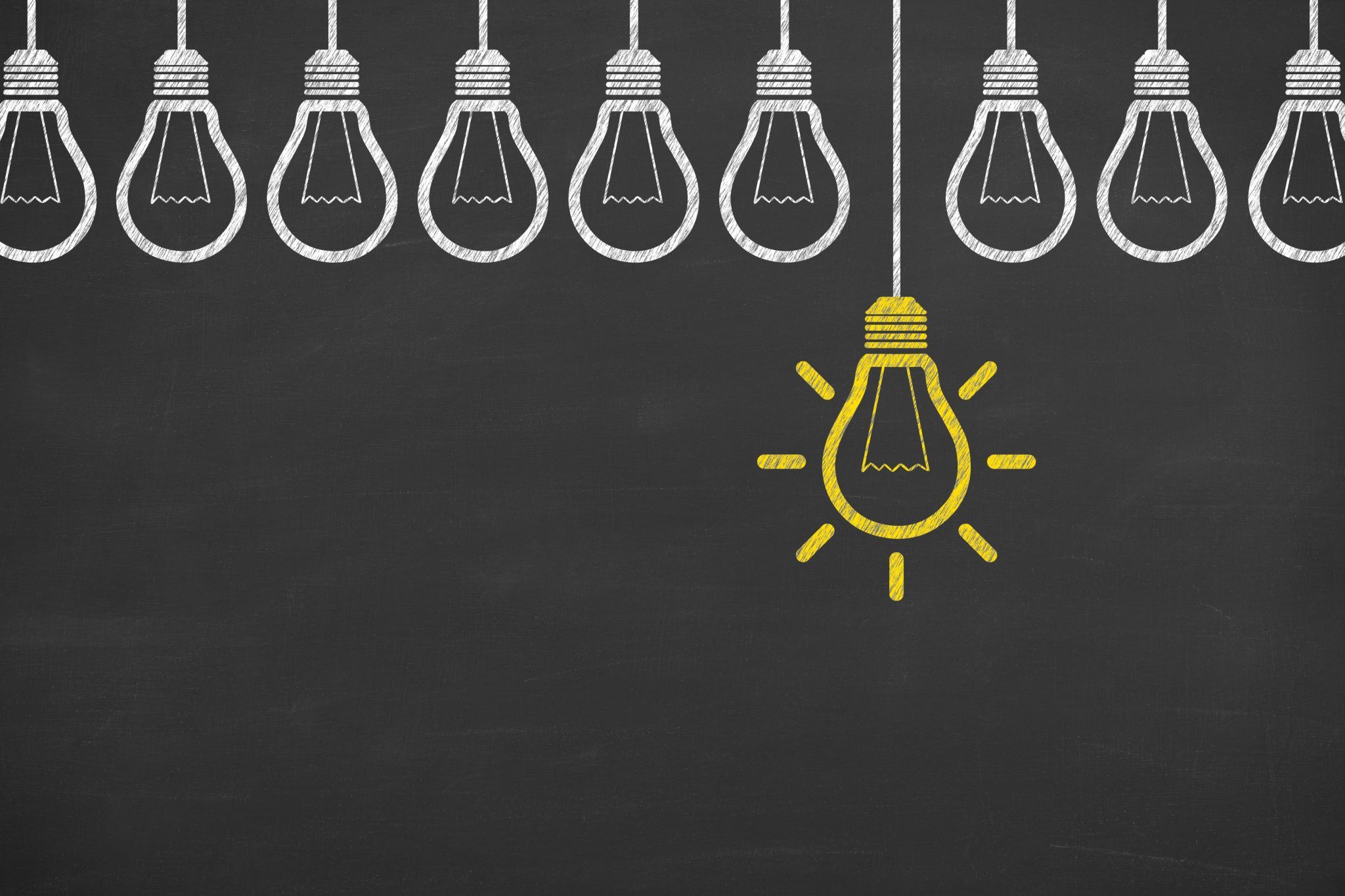 Marketing involves identifying, developing, communicating, offering, and exchanging value with clients to meet their demands and achieve business objectives, understanding customer preferences, promoting products or services, and building relationships for sales and loyalty.

A marketing plan is a strategic document outlining the company's marketing goals, target market, strategies, and actions to achieve those goals, aiming to attract and retain consumers while utilizing resources within a limited budget.
MARKETING STRATEGIES
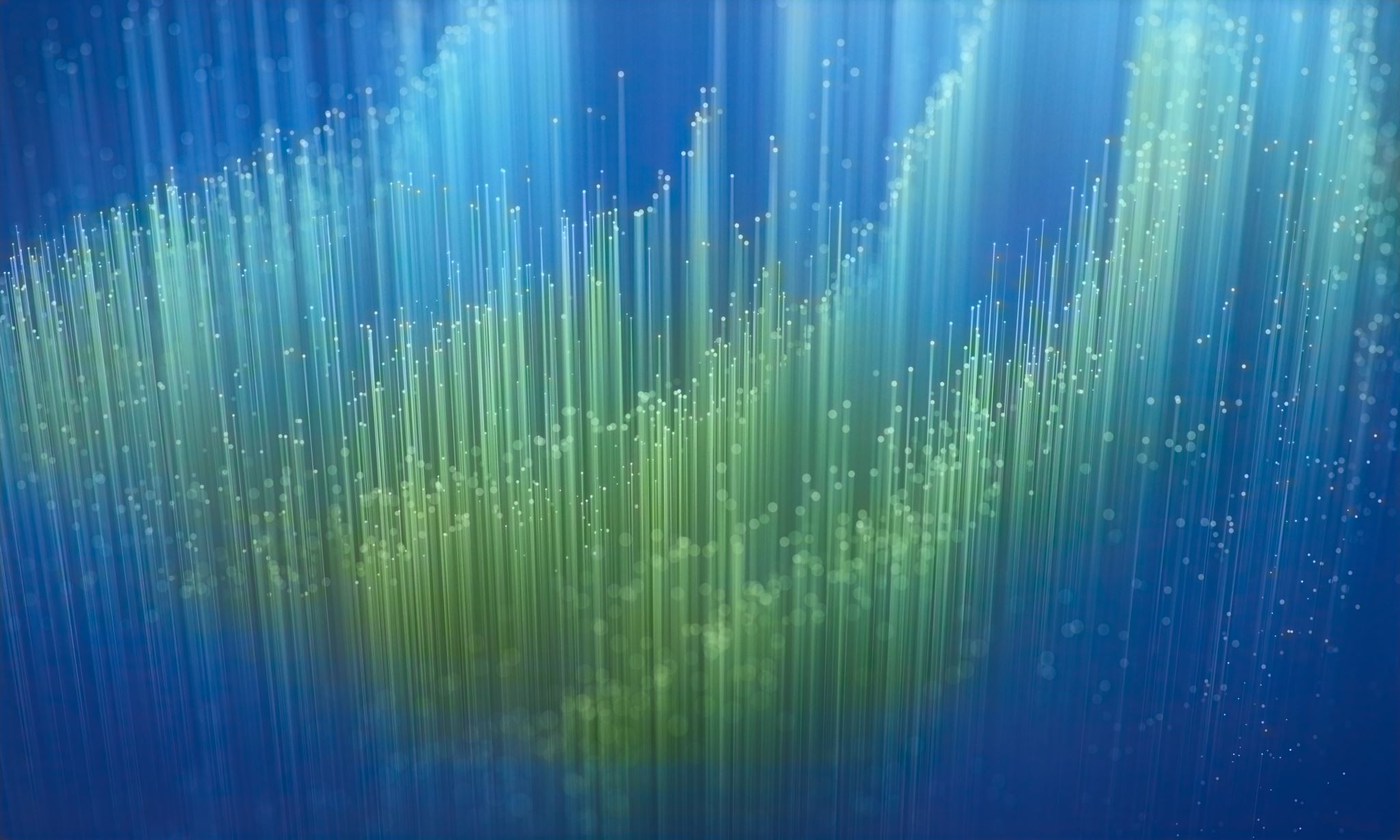 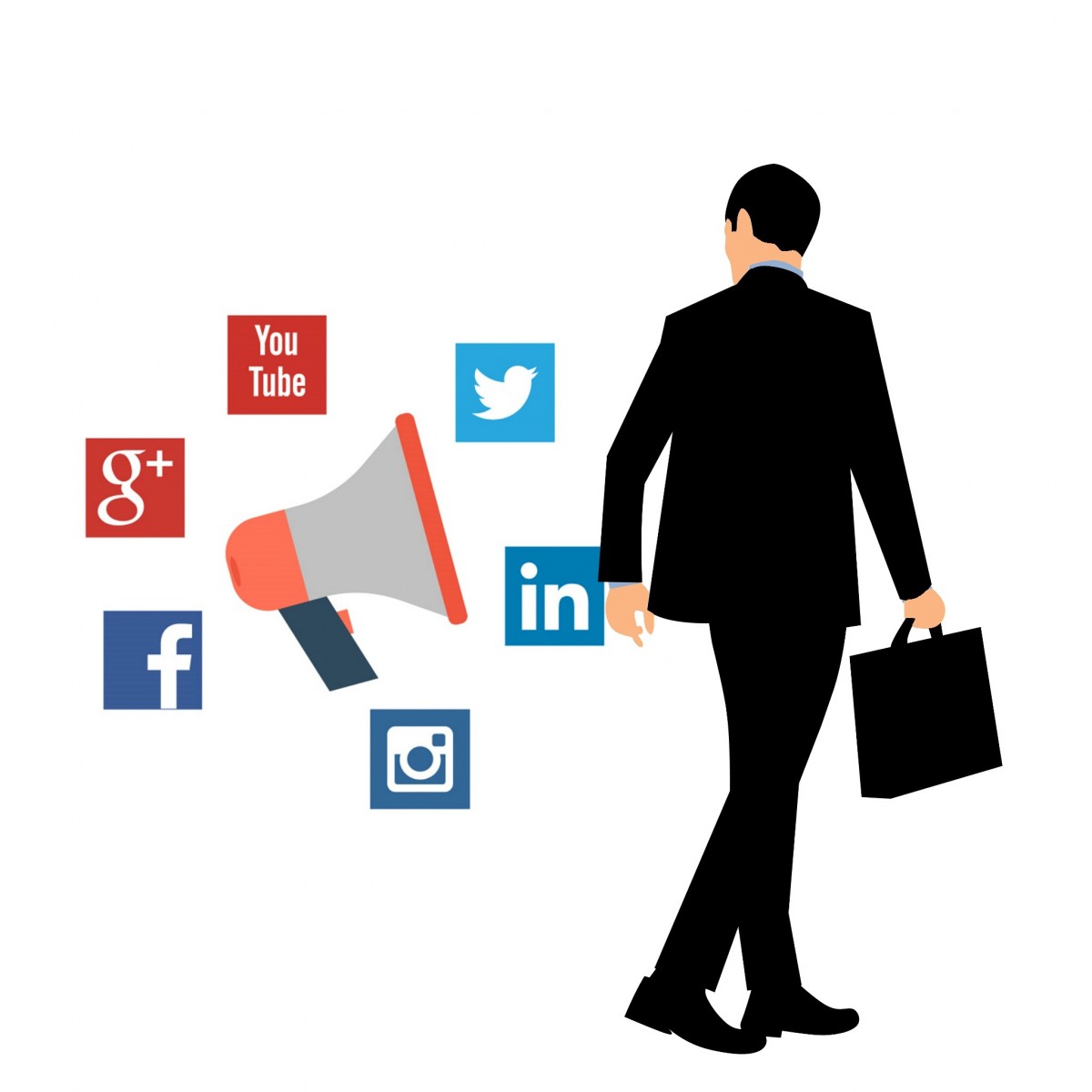 Influencer Marketing: Collaborating with influencers in the industry to promote products or services. Utilizing the influencer's credibility and reach.
Affiliate Marketing: Partnering with affiliates or publishers who promote products in exchange for a commission on sales. Common in e-commerce.
Event Marketing: Hosting or participating in events, trade shows, and exhibitions to showcase products or services. Building relationships with customers and partners.
Experiential Marketing: Creating memorable and immersive experiences for customers. Often used for brand activation and engagement.
Relationship Marketing: Focusing on long-term customer relationships rather than one-time transactions. Personalized communication and loyalty programs.
MARKETING STRATEGIES CONT’D
MARKETING STRATEGIES CONT’D
Cause Marketing: Aligning with a social or environmental cause to demonstrate corporate responsibility. Donating a portion of profits to a charity, for instance.
Product Launch Strategies: Planning and executing a launch strategy for new products. Building anticipation through teasers, exclusive previews, and launch events.
Reputation Management: Managing online reviews and customer feedback. Responding to negative feedback and fostering a positive online reputation.
Competitive Analysis: Regularly monitoring and analyzing competitors' marketing strategies. Identifying gaps and opportunities for differentiation.
Sustainable Marketing: Promoting eco-friendly and socially responsible practices. Attracting environmentally conscious consumers.
Data-Driven Marketing: Using data analytics to make informed marketing decisions. Personalizing content and targeting based on customer data.
THE NEED FOR MARKETING
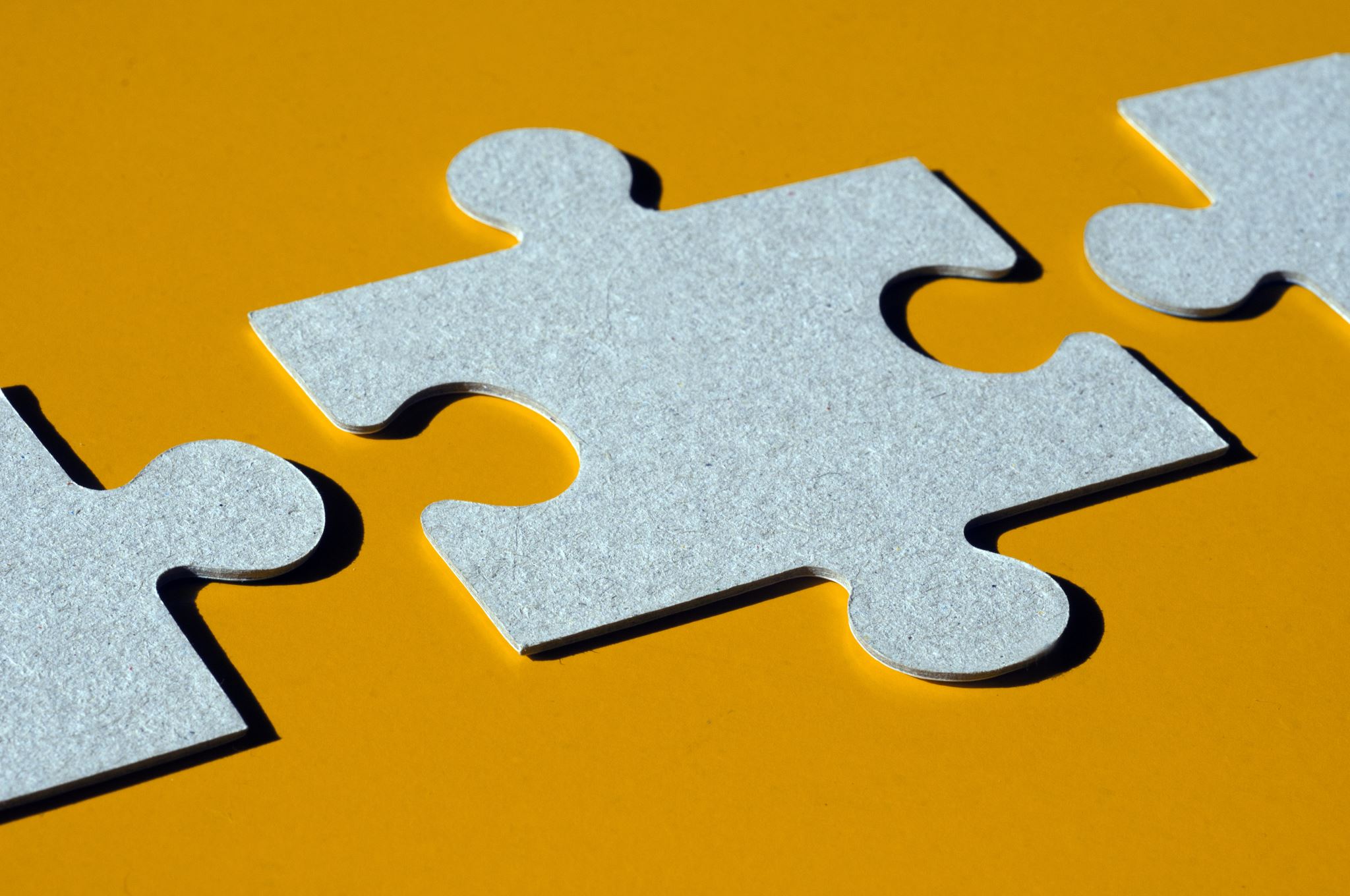 Visibility and brand awareness: Marketing aids in the visibility of small enterprises in a crowded market therefore making your brand more well-known helps you win over clients' confidence.
Customer Engagement and Loyalty: Effective marketing techniques engage consumers, develops bonds with them, and promotes loyalty therefore, Loyal customers are more likely to make repeat purchases and recommend your business.
Income Growth: Marketing helps businesses increase their sales and income by luring in new clients and motivating current ones to make larger purchases.
Competitive Advantage: Marketing enables small firms to stand out from rivals and communicate distinctive value offerings to clients.
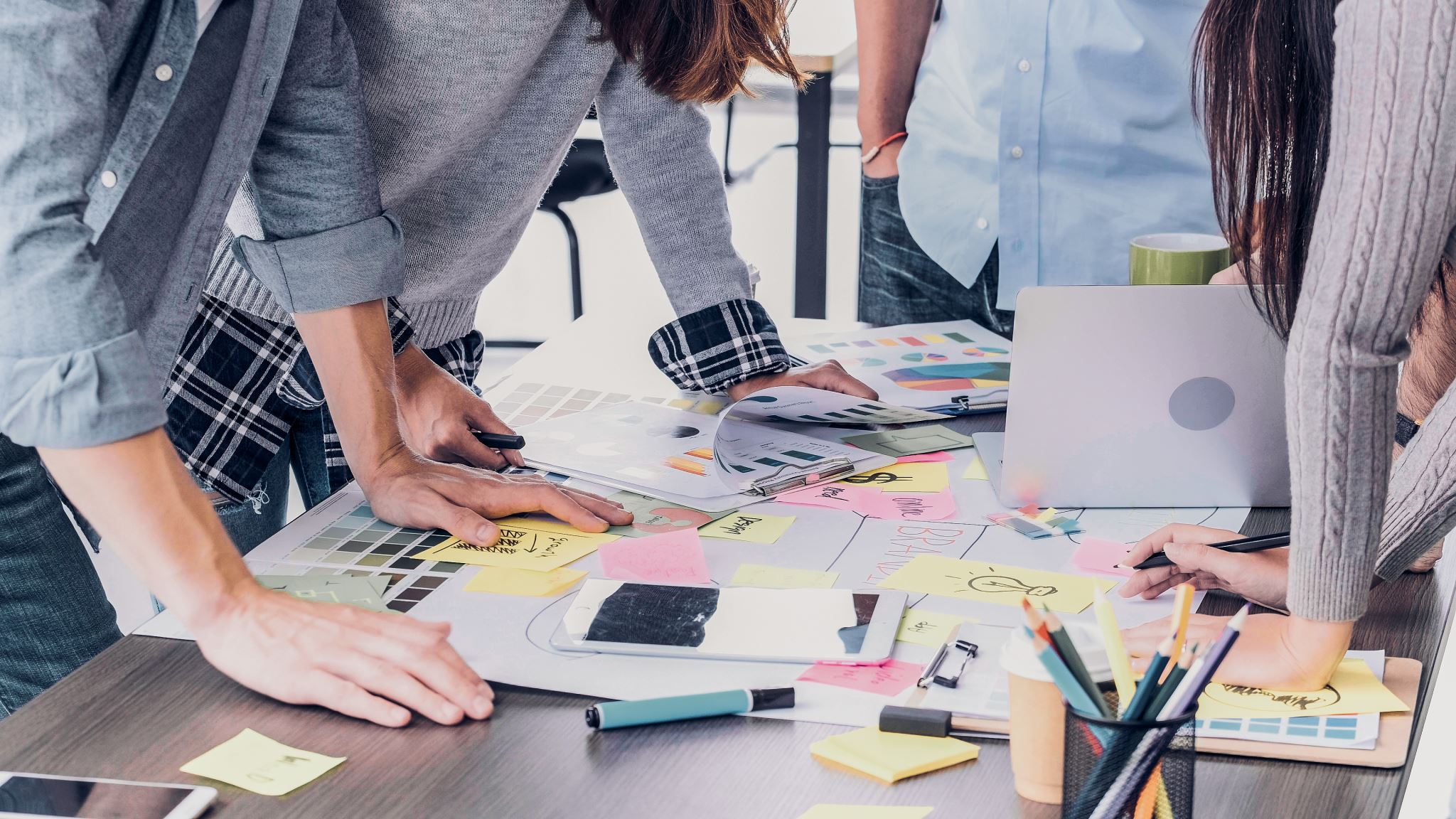 MARKET PLAN PROCESS
Situation analysis: Conduct a thorough company review, conduct a SWOT analysis to identify strengths, weaknesses, opportunities, and threats, and understand the needs and preferences of your target market.
Setting goals and objectives: Establish marketing goals that are detailed, quantifiable, and obvious. Your objectives should be in line with your overall business aims. 
Target market segmentation: Using demographic, psychographic, and behavioral data, divide your target market into recognizable categories. Make marketing decisions that are specific to each market segment's features.
Competitive Analysis: Conduct research on competitors to understand their strengths and weaknesses, identify market opportunities and voids, and determine how to differentiate your offerings.
PROCESS CONT’D
Marketing Techniques and Strategies: Develop marketing strategies that align with your objectives and effectively engage with your target audience.
Budgeting: Ensure that your marketing strategy aligns with your budget, allocate funds and consider the cost of each strategy.
Implementation: Implement your chosen marketing strategies and ensure all team members are informed about their responsibilities during the execution phase.
Monitoring and Measurement: Continuously evaluate your marketing strategies using key performance indicators (KPIs) and data analysis to gauge progress towards objectives and identify areas for improvement. 
Evaluation and Adjustment: Regularly assess your marketing strategy, identify areas for improvement, and adjust accordingly. Be flexible and adapt to market changes and customer feedback.
Executive Summary: A concise overview of the entire marketing plan.
Situation Analysis: Detailed information about your business, market, and competition.
Objectives: Clearly defined, measurable marketing goals.
Target Market: Description of your ideal customers.
 Marketing Strategies: Your overall approach to reaching your target market.
Tactics: Specific actions and methods used to execute your strategies.
Budget: Allocation of financial resources to each tactic.
Implementation Timeline: A plan of action detailing the times when each strategy will be used.
Monitoring and Measurement: How you'll monitor and assess the effectiveness of your plan.
Contingency Plan: Techniques for dealing with unforeseen difficulties or market shifts.
KEY ELEMENTS OF A MARKETING PLAN
THE NEED FOR A MARKETING PLAN
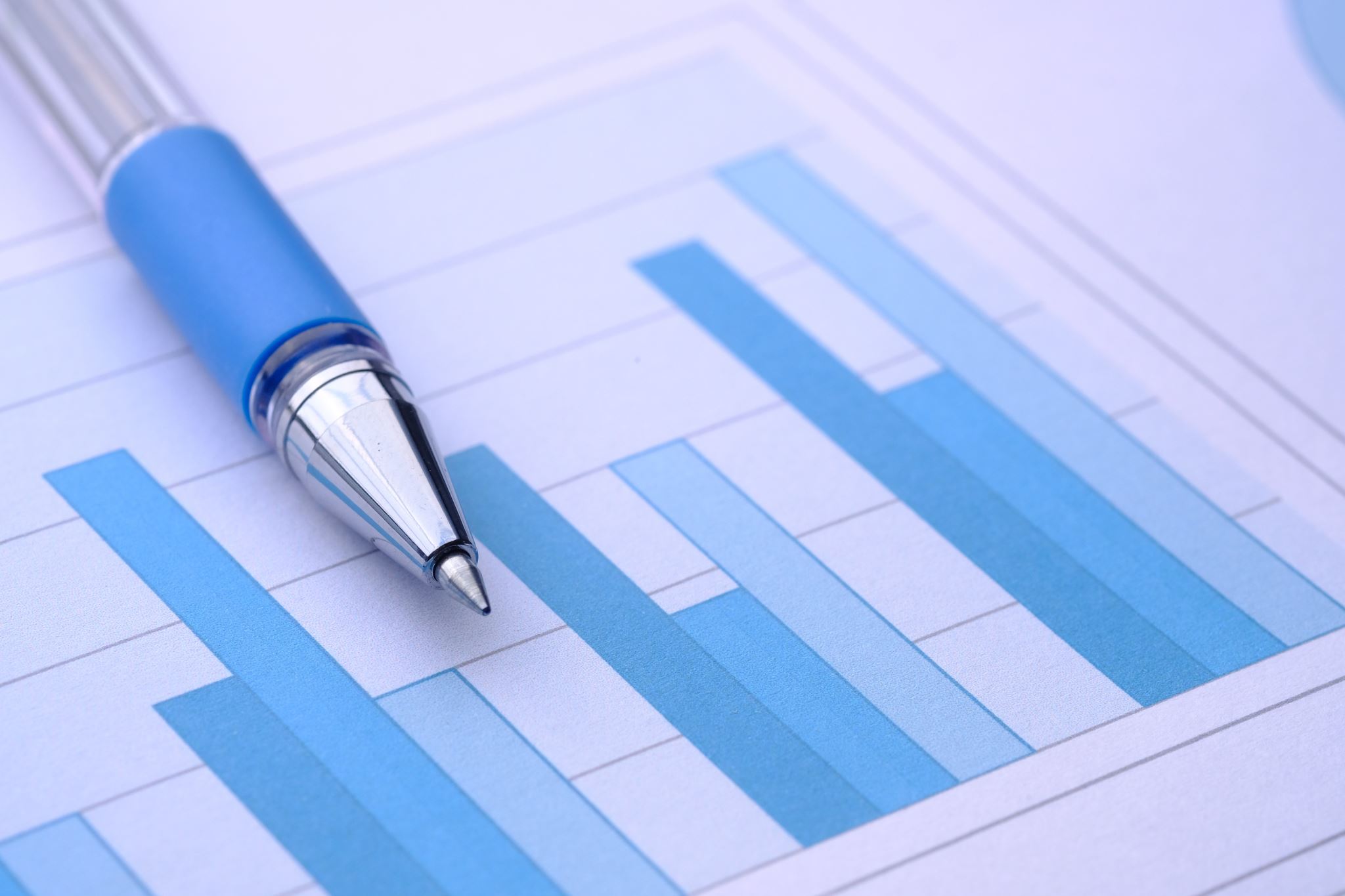 Strategic Guidance: Provides a roadmap for achieving marketing goals and objectives.
Efficiency: Maximizes the use of limited resources, such as budget and manpower.
Targeted Audience: Identifies and targets the most relevant customer segments.
Measurable Results: Sets clear, measurable KPIs to gauge the success of marketing efforts.
Adaptability: Allows businesses to adjust strategies in response to changing market conditions.
THE NEED FOR A MARKETING PLANCONT’D
Competitive Advantage: Helps differentiate the business from competitors.
Customer Retention: Supports efforts to build and retain customer loyalty.
Cost Management: Ensures efficient allocation of marketing budget.
Risk Mitigation: Provides a contingency plan for unexpected challenges.
Long-Term Sustainability: Contributes to the sustainable growth and success of the business.
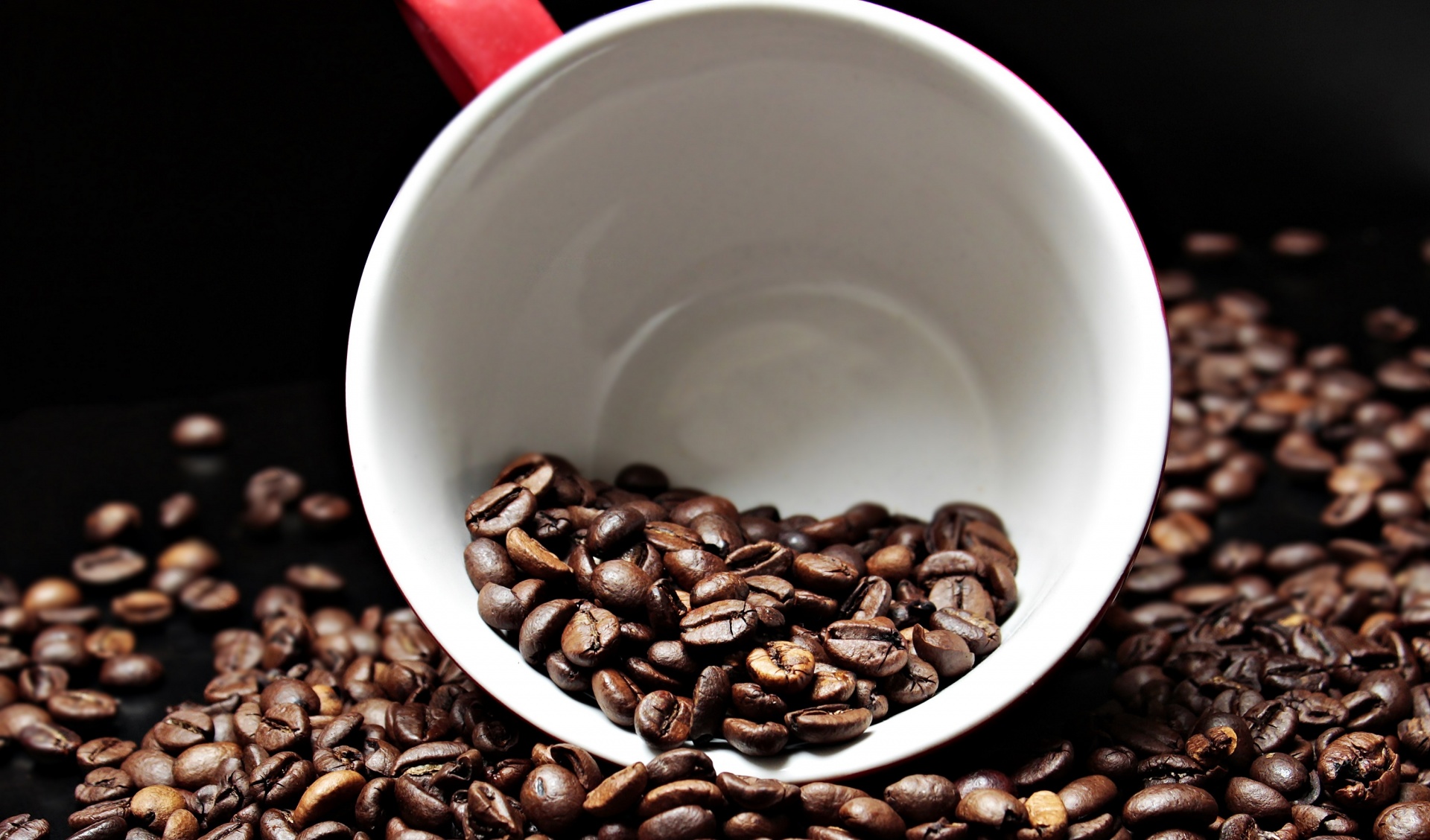 EXAMPLE: MARKETING PLAN FOR A SMALL COFFEE SHOP.
Business Overview: A family-owned coffee shop with a focus on offering organic, locally sourced coffee and pastries. USP: Providing a cozy, community-centered atmosphere.
Market Analysis: The local coffee industry is growing, with a preference for sustainably sourced and artisanal coffee. Competitors include national chains and other local cafes.
Target Audience: Locals aged 25-40, eco-conscious individuals, remote workers, and students looking for a relaxed, welcoming space.
Marketing Objectives: Increase foot traffic by 15% in the next quarter. Grow social media following by 20% in six months. Achieve a 10% increase in sales of organic coffee blends within a year.
Marketing Strategies: Content Marketing: Blog posts on organic coffee benefits and local sourcing. Social Media Marketing: Engaging with customers on Instagram and Facebook. Local Partnerships: Collaborate with nearby businesses for cross-promotions.
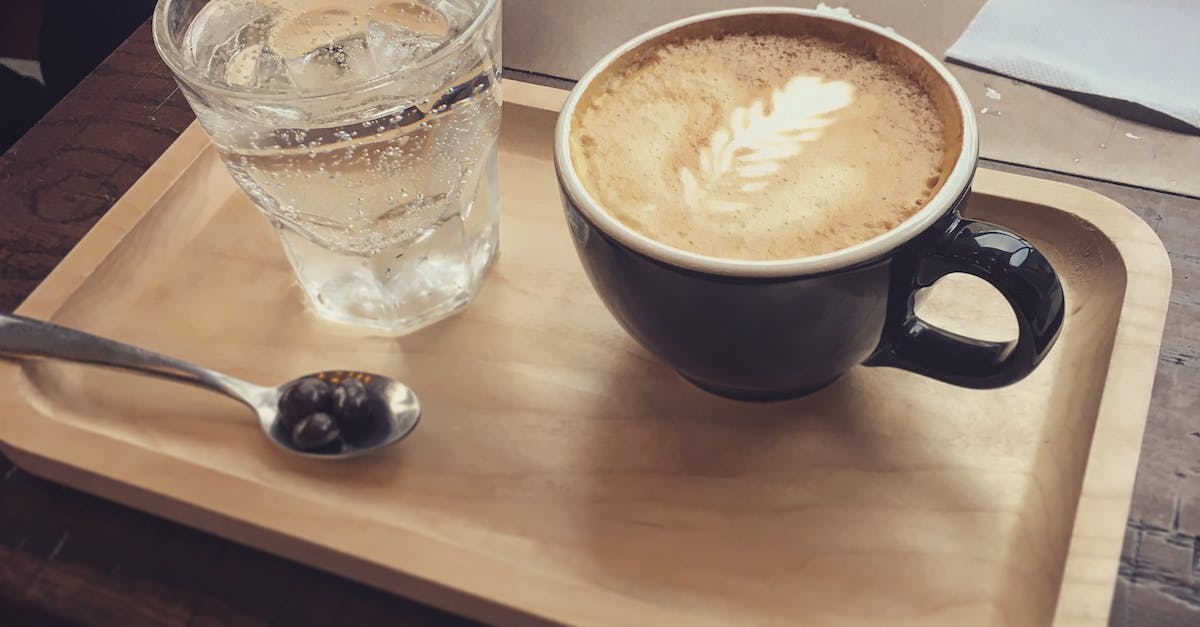 EXAMPLE CONT’D
Marketing Tactics: Weekly blog posts on the website. Daily Instagram posts showcasing new pastry items and customer testimonials. Hosting a monthly art showcase in collaboration with a nearby art studio.
Budget: Content Marketing: $200 per month. Social Media Marketing: $300 per month. Local Partnerships: $100 per month.
Implementation TimeLine: Launch blog in Week 1.Begin daily Instagram posts in Week 2.First art showcase in Month 3.
Monitoring and Measurement: Track website traffic, social media engagement, and sales. Measure the success of each tactic using KPIs.
Contingency Plan: If foot traffic doesn't increase as expected, consider adding live music events to attract more customers.